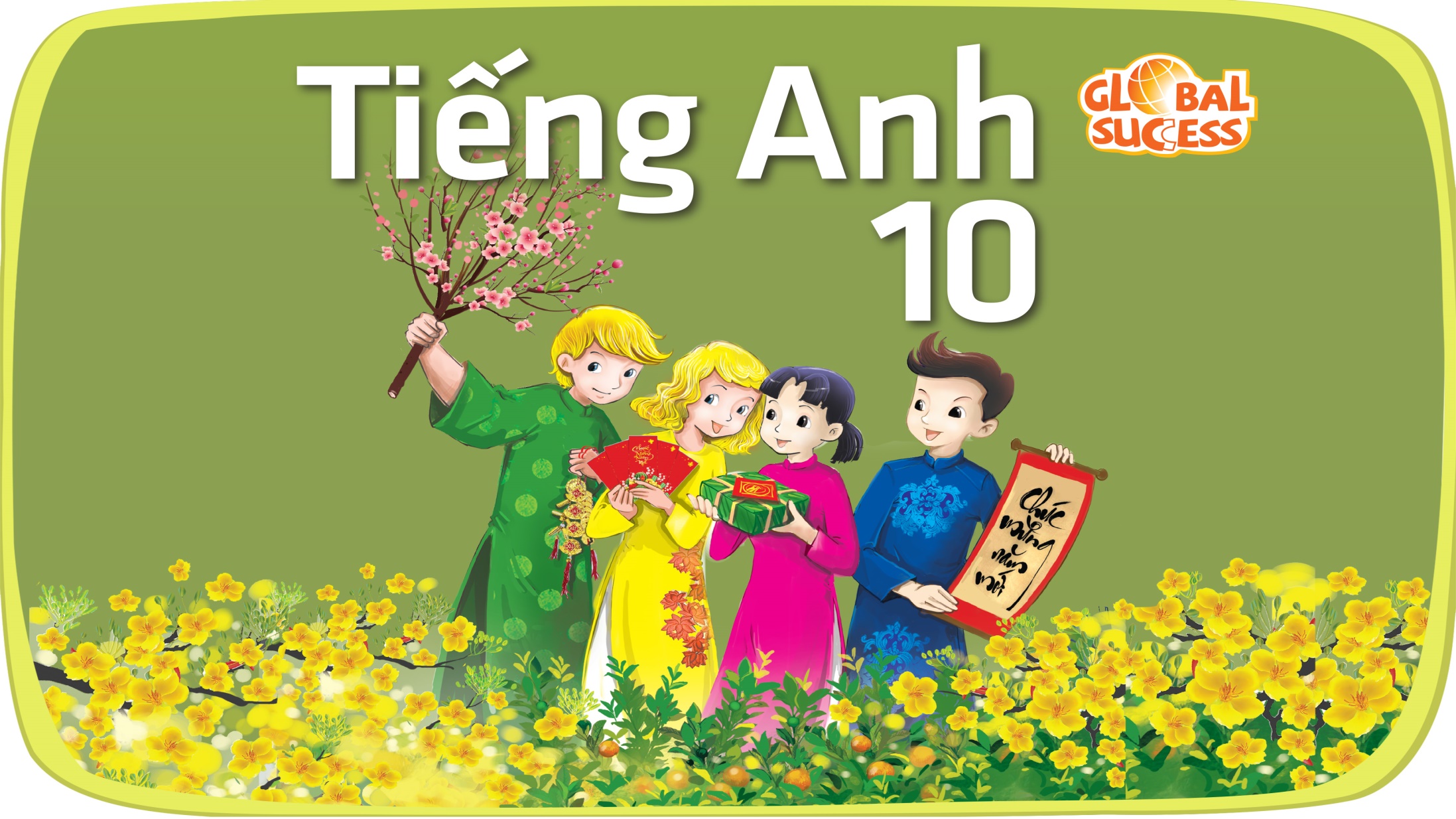 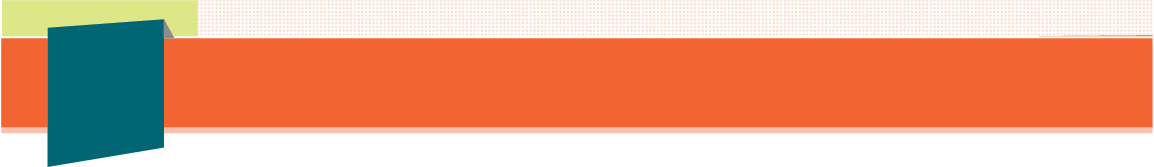 1
Unit
7
FAMILY LIFE
VIET NAM AND INTERNATIONAL ORGANISATIONS
Unit
LESSON 1
GETTING STARTED
Viet Nam and international organisations
Unit
1
1
FAMILY LIFE
Family Life
Unit
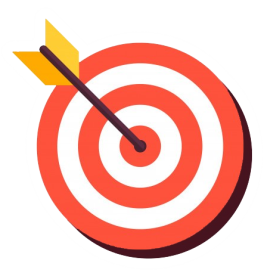 OBJECTIVES
Gain an overview of the topic “Viet Nam and international organisations”
Identify and use words and phrases related to the topic “Viet Nam and international organisations”
Identify and use comparative and superlative adjectives.
GETTING STARTED
LESSON 1
WARM-UP
Trivia: Guess the logo
Vocabulary
PRESENTATION
Task 1: Listen and read. 
Task 2: Choose the correct answers.
Task 3: Find words in the texts that mean the following.
Task 4: Complete the sentences.
PRACTICE
CONSOLIDATION
Wrap-up
Homework
GETTING STARTED
LESSON 1
WARM-UP
Trivia: Guess the logo
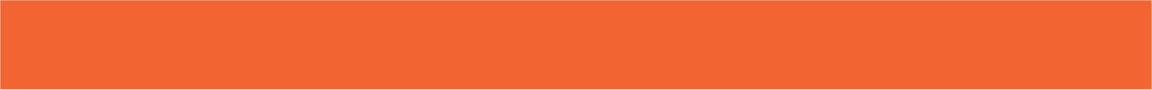 GUESS THE LOGO!
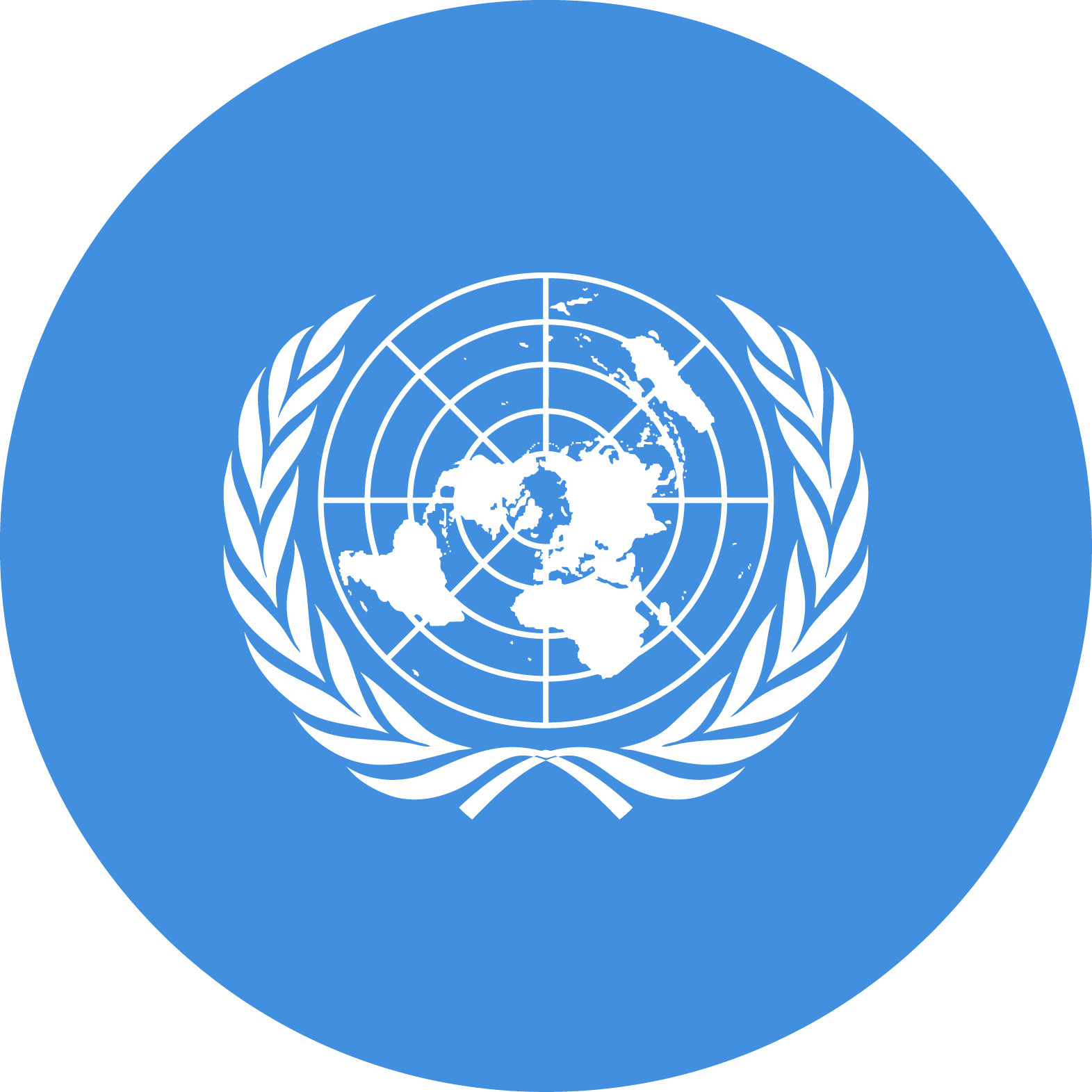 The United Nations
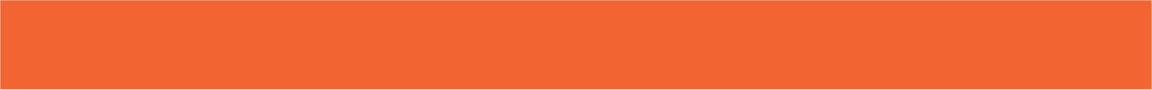 GUESS THE LOGO!
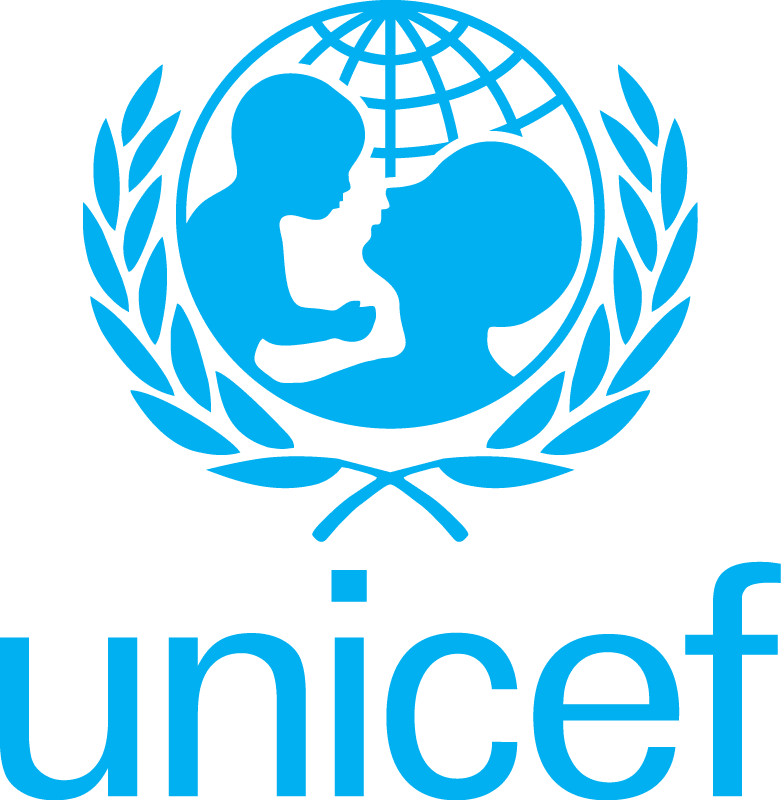 United Nations 
Children’s Fund
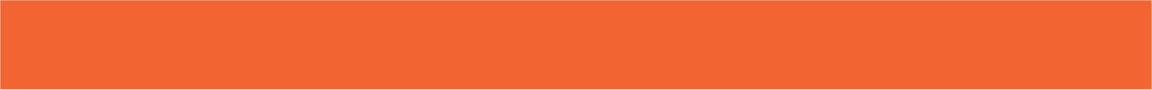 GUESS THE LOGO!
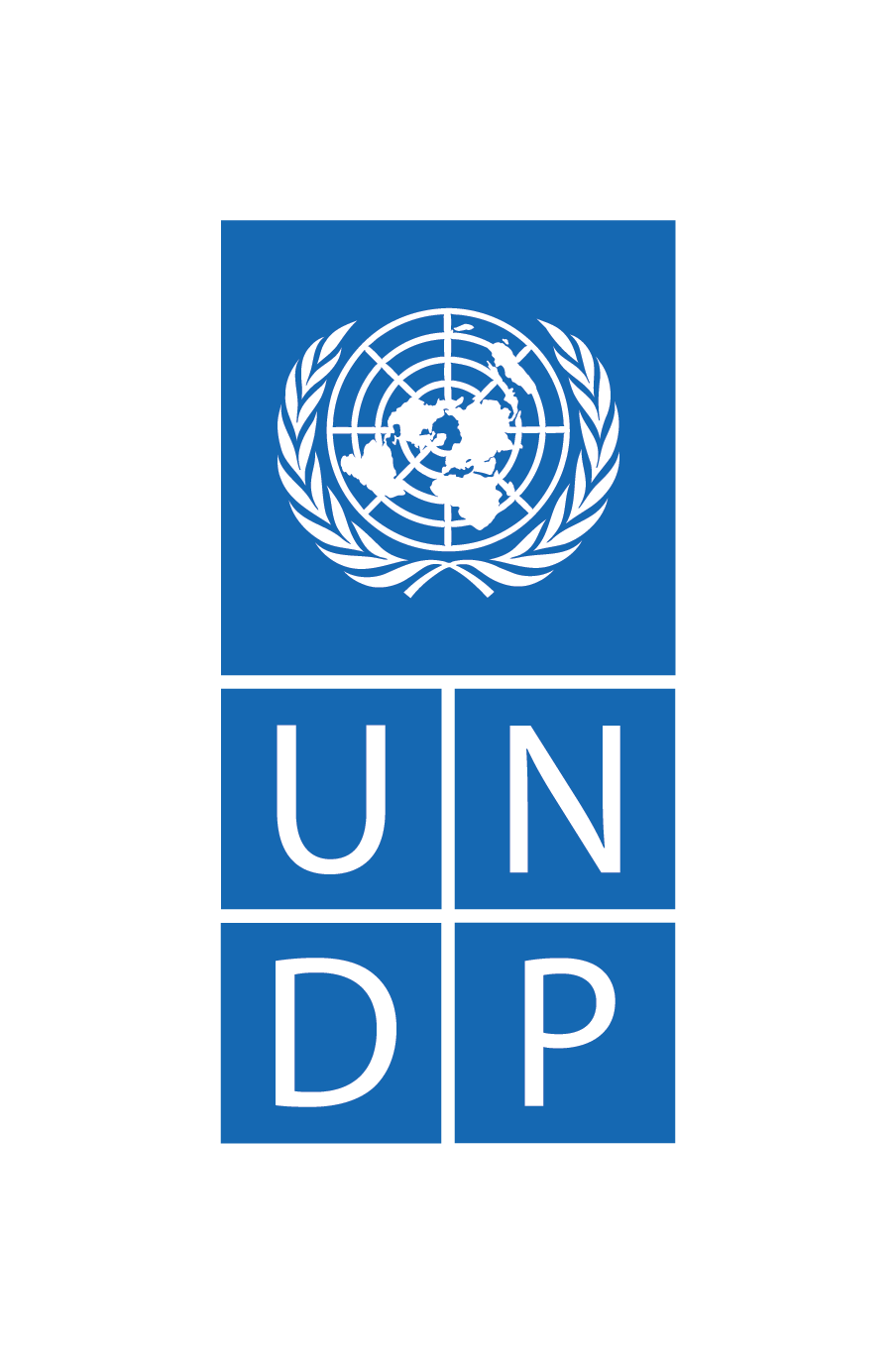 United Nations 
Development 
Programme
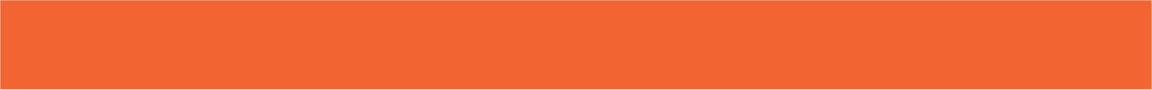 GUESS THE LOGO!
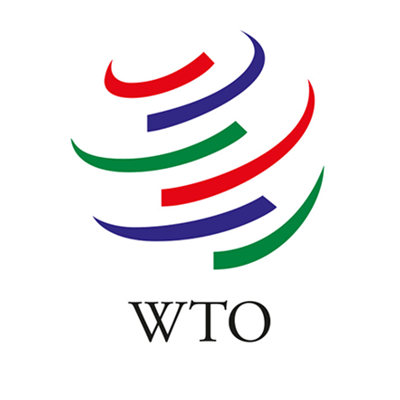 World Trade Organization
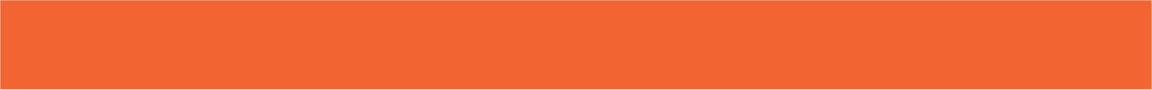 GUESS THE LOGO!
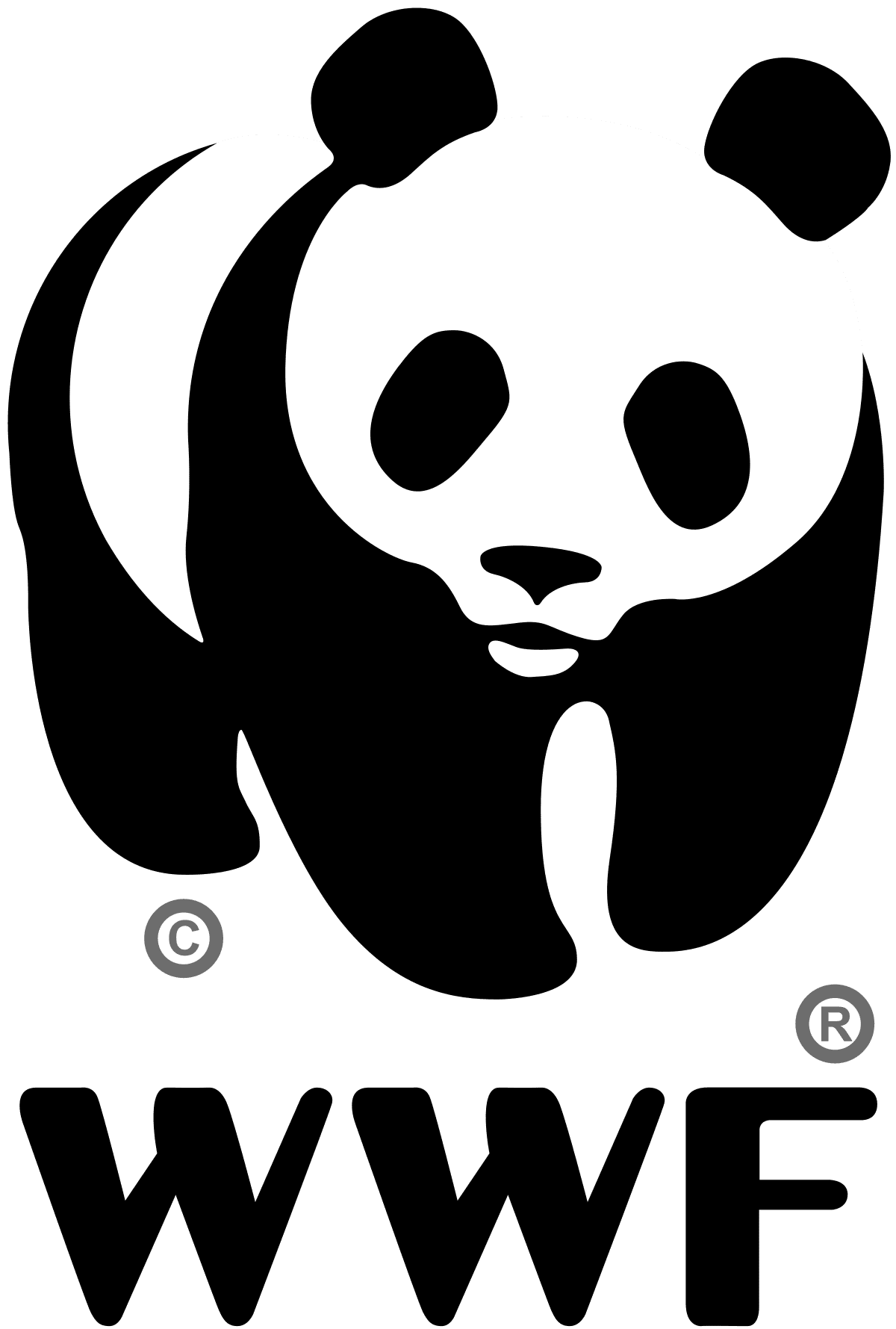 World Wide Fund 
for Nature
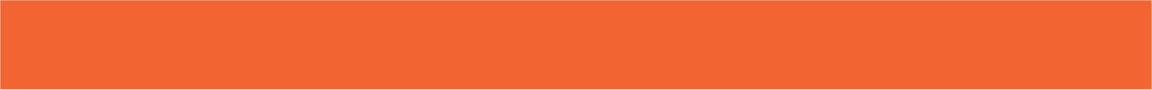 GUESS THE LOGO!
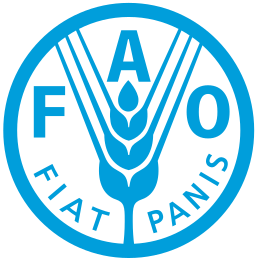 The Food and Agriculture Organisation of the United Nations
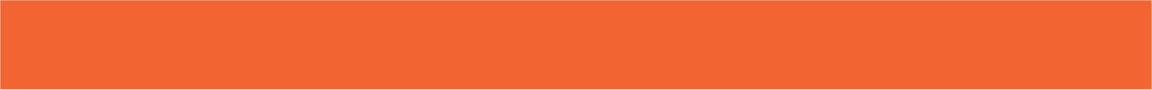 GUESS THE LOGO!
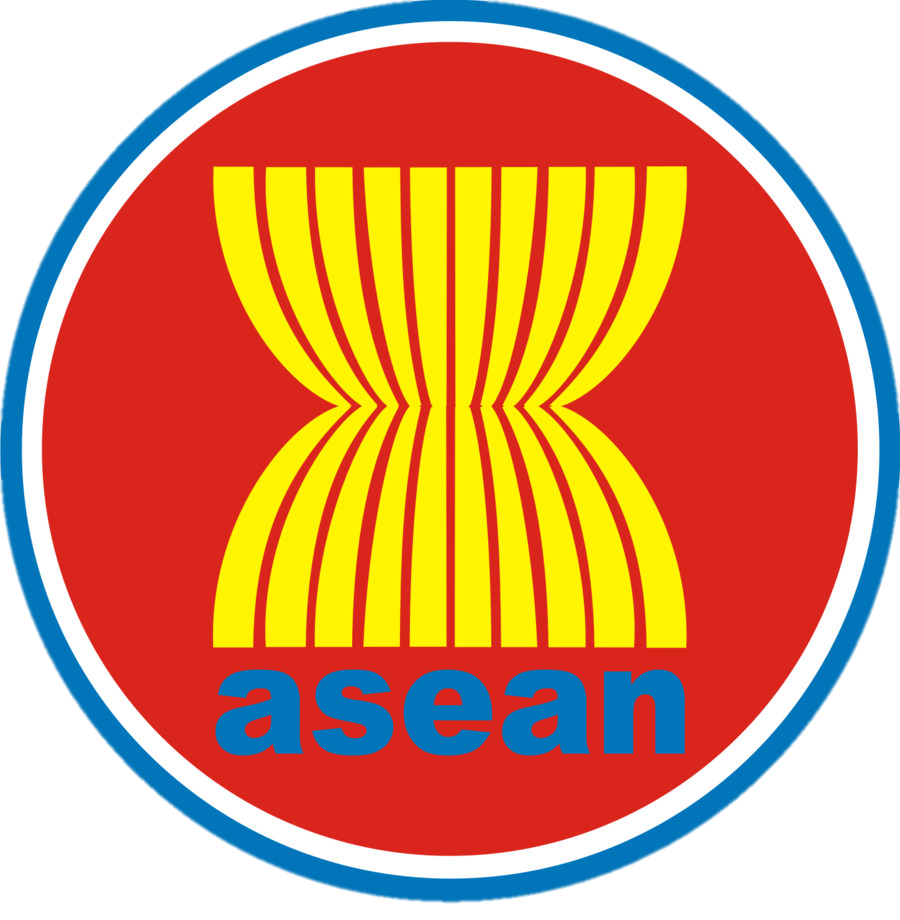 Association of Southeast Asian Nations
GETTING STARTED
LESSON 1
WARM-UP
Trivia: Guess the logo
Vocabulary
PRESENTATION
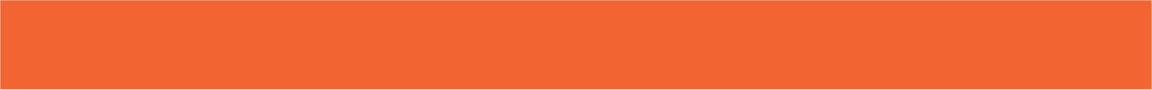 VOCABULARY
peacekeeping (adj)
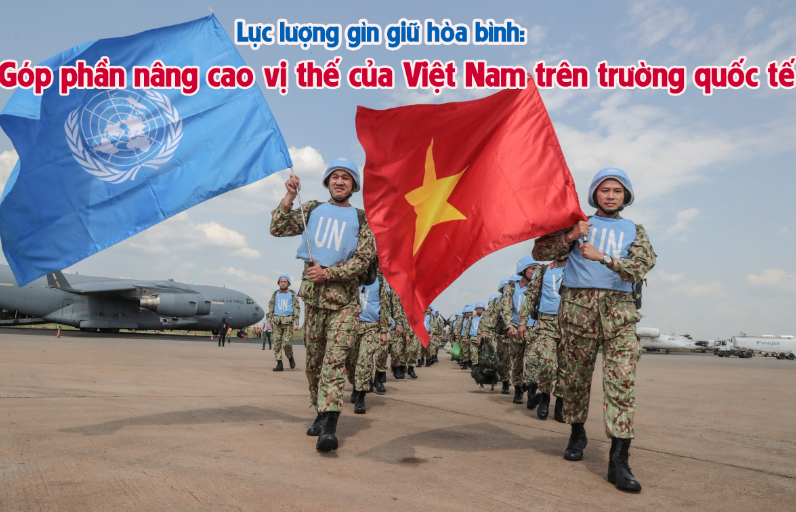 /ˈpiːskiːpɪŋ/
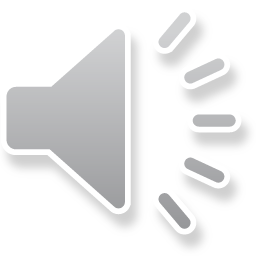 intended to help stop people fighting and prevent war or violence in a place where this is likely
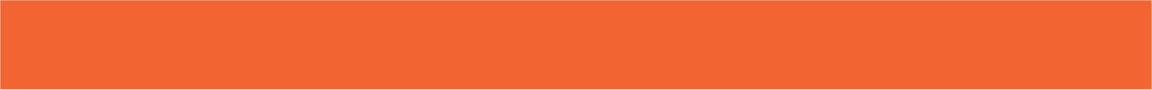 VOCABULARY
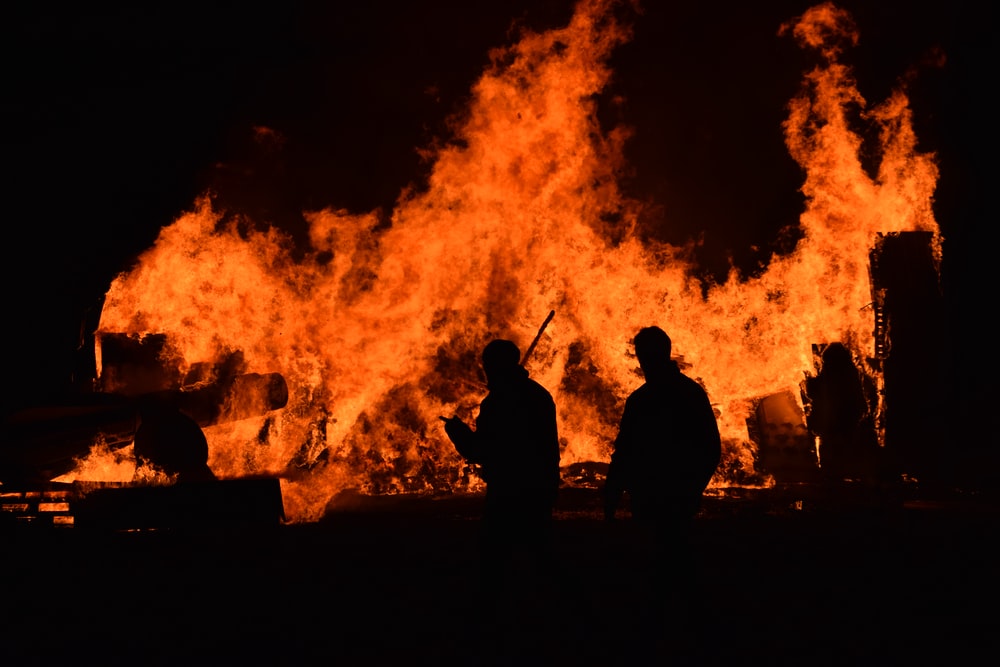 harm (n)
/hɑː(r)m/
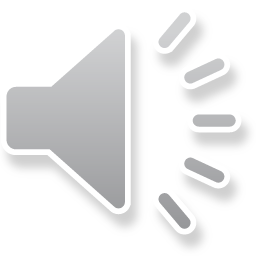 damage or injury that is caused by a person or an event
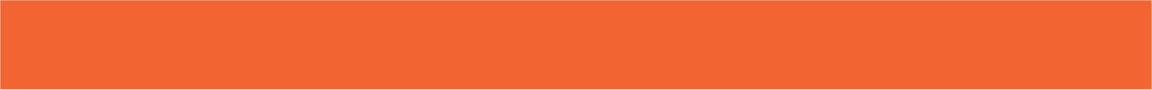 VOCABULARY
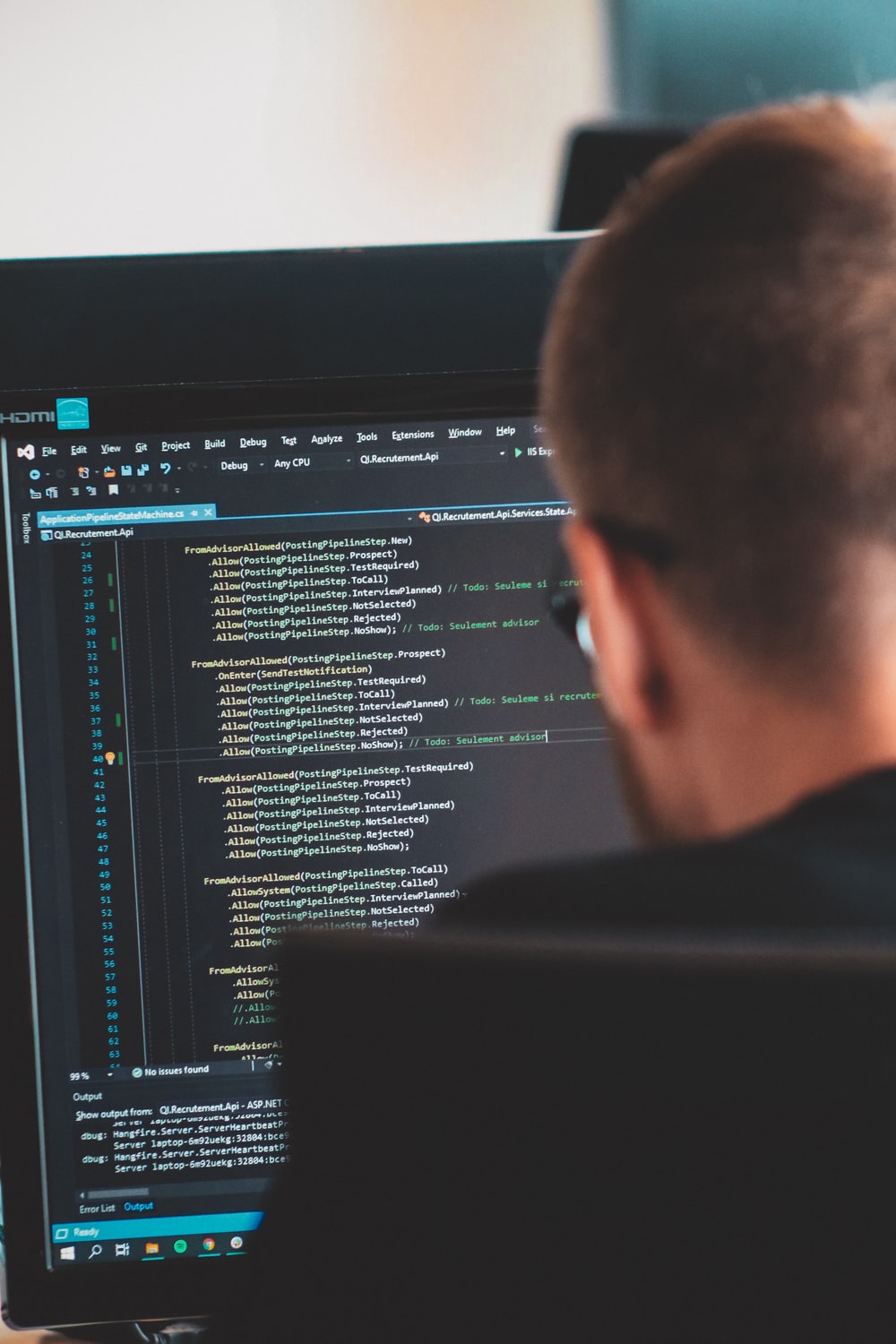 expert (adj)
/ˈekspɜːrt/
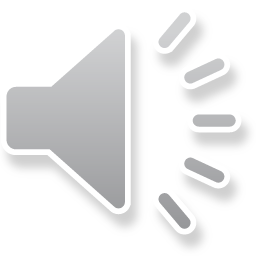 having or involving great knowledge or skills
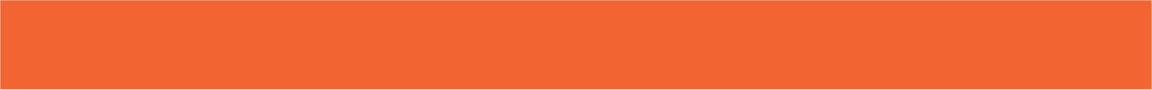 VOCABULARY
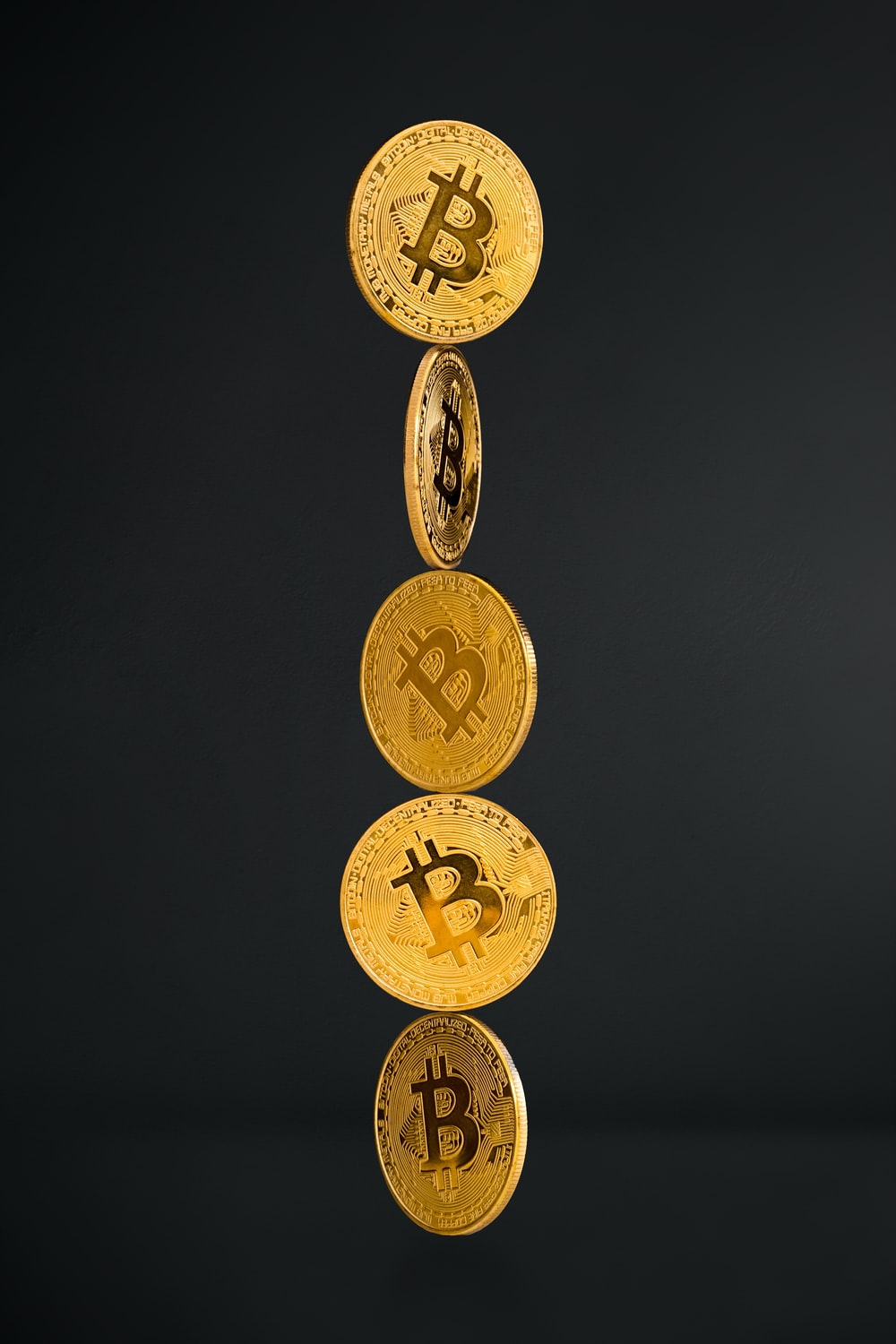 investor (n)
/ɪnˈvestə(r)/
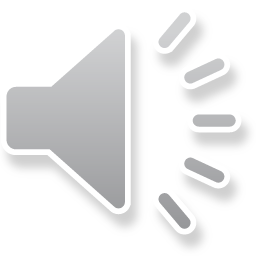 a person or an organisation that invests money in something
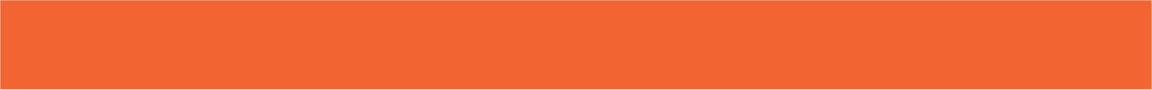 VOCABULARY
World Peace/Peacekeeping: Hòa bình thế giới/ Giữ gìn hòa bình

Reduce Poverty: Giảm nghèo

Improve People’s Lives: Cải thiện cuộc sống của người dân

Form/Set up/Establish: Thiết lập

Disadvantaged Children: Trẻ em khuyết tật

Safe from Harm: An toàn khỏi nguy hiểm

Technical Support: Hỗ trợ kỹ thuật

Have a Better Life: Có cuộc sống tốt đẹp hơn

Economic Organization: Tổ chức kinh tế

Foreign Investors (->Invest in sth): Nhà đầu tư nước ngoài (-> Đầu tư vào cái gì)

Damage or Injury: Thiệt hại hoặc chấn thương

Aim: Mục tiêu
GETTING STARTED
LESSON 1
WARM-UP
Trivia: Guess the logo
Vocabulary
PRESENTATION
Task 1: Listen and read. 
Task 2: Choose the correct answers.
Task 3: Find words in the texts that mean the following.
Task 4: Complete the sentences.
PRACTICE
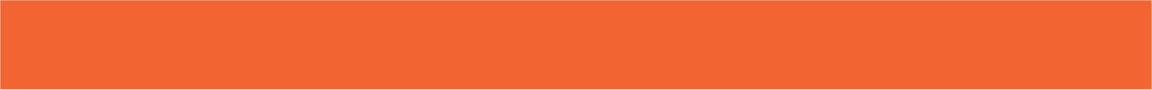 PRACTICE
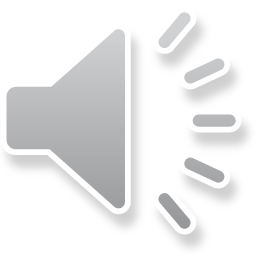 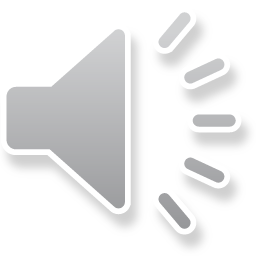 1
Listen and read.
Do You Know…?
A. The United Nations (UN) was created in 1945. It is an organisation of most of the world’s countries. Its main goal is world peace. It also works to reduce poverty and improve people’s lives in other ways. Viet Nam joined the organisation in 1977. Since then, our country has become more active and has participated in many UN activities including peacekeeping.
B. UNICEF was formed in 1946. It works in over 190 countries to help improve health and education of children. It particularly aims to support the most disadvantaged children all over the world. UNICEF’s aim in Viet Nam is to protect children and make sure they are healthy, educated and safe from harm.
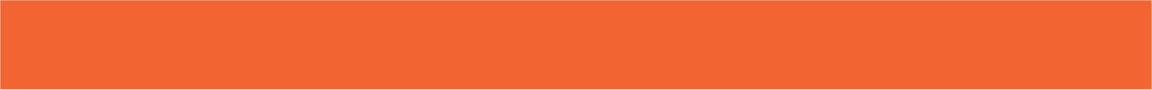 PRACTICE
1
Listen and read.
Do You Know…?
C. UNDP was formed in 1965 as part of the UN. It provides technical support, expert advice and training to help people in developing countries have a better life. In Viet Nam, UNDP works closely with the government to reduce poverty and improve people’s lives.
D. The WTO was formed in 1995. It is the world’s largest international economic organisation. Viet Nam became a WTO member in 2007. Since then, our economy has achieved a high growth level. Viet Nam has also become more attractive to foreign investors.
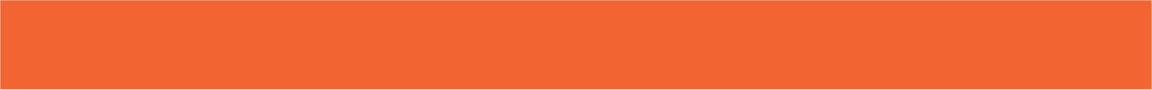 PRACTICE
PRACTICE
2
Read the texts again and choose the correct answers.

1. Which organisation was formed in 1945?
A. The UN 		B. UNICEF 		C. The WTO
2. Which organisation aims to help improve children’s health and education?
A. UNDP 		B. UNICEF 		C. The WTO
3. Which of the following is the largest international economic organisation?
A. The UN 		B. UNDP 		C. The WTO
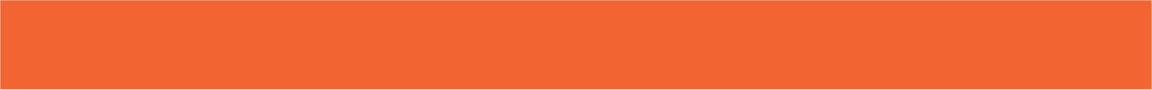 PRACTICE
3
Find words in the texts (A, B, C, or D) that mean the following.
peacekeeping
harm
expert
investors
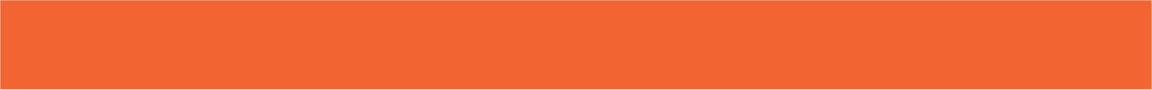 PRACTICE
4
Complete the sentences with the words and phrases from Task 1.
1. Since joining the UN, Viet Nam has become _____________ and has participated in many UN activities including peacekeeping.
2. UNICEF particularly aims to support _____________________ children all over the world.
3. UNDP helps people in developing countries have a __________ life.
4. The WTO is the world's __________ international economic organisation.
5. Viet Nam has also become ______________ to foreign investors.
more active
the most disadvantaged
better
largest
more attractive
GETTING STARTED
LESSON 1
WARM-UP
Trivia: Guess the logo
Vocabulary
PRESENTATION
Task 1: Listen and read. 
Task 2: Choose the correct answers.
Task 3: Find words in the texts that mean the following.
Task 4: Complete the sentences.
PRACTICE
CONSOLIDATION
Wrap-up
Homework
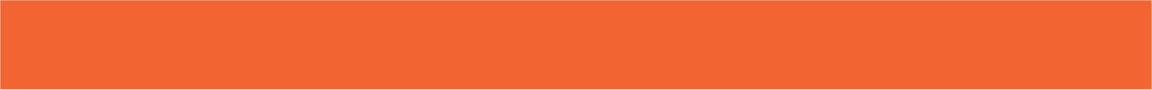 CONSOLIDATION
1
Wrap-up
Some words and phrases related to international organisations 
Reading for specific information
Scanning skills
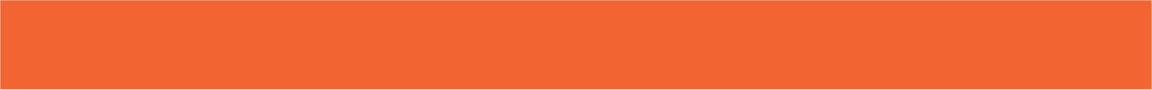 CONSOLIDATION
2
Homework
Do exercises in the workbook
Project preparation
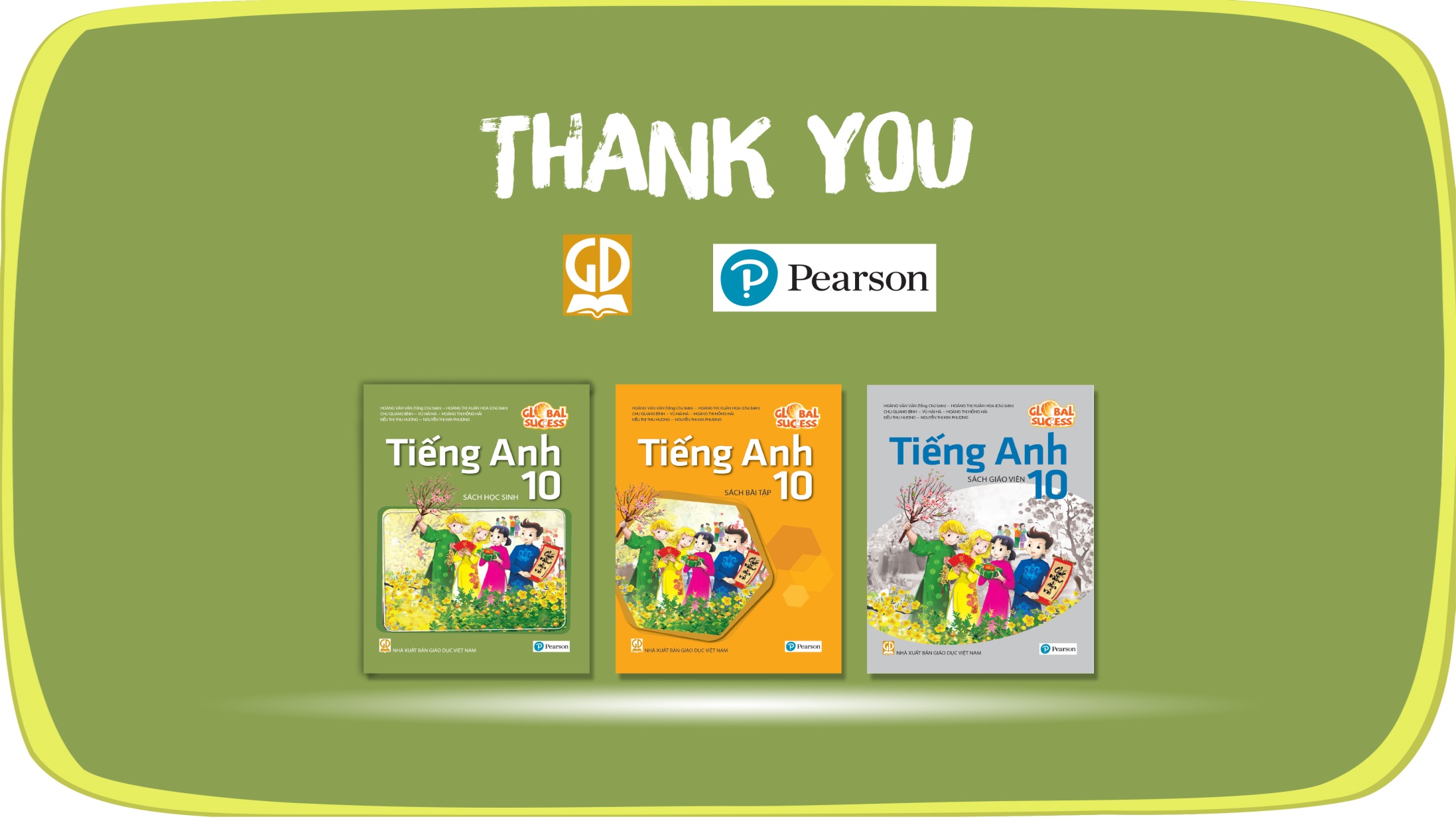 Website: sachmem.vn
Fanpage: facebook.com/sachmem.vn/